Tommy - Diophante
MSI – ESV

23/01/23
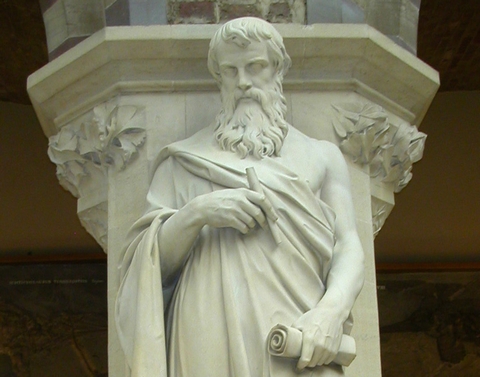 Diophante
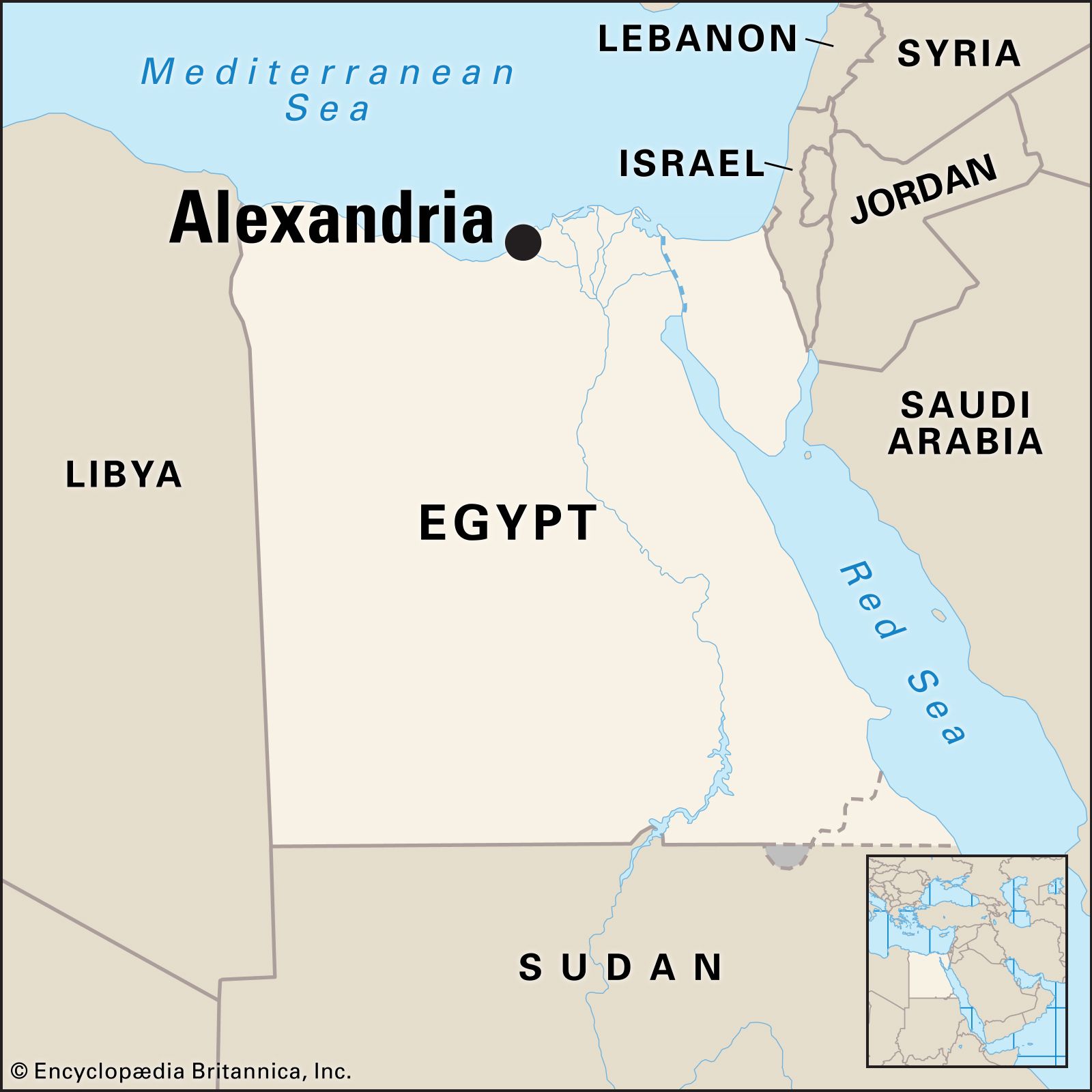 Village
Alexendrie
Période de temps
2e Siecle  /  IIe siecle Before Christ     BC
Son oeuvre
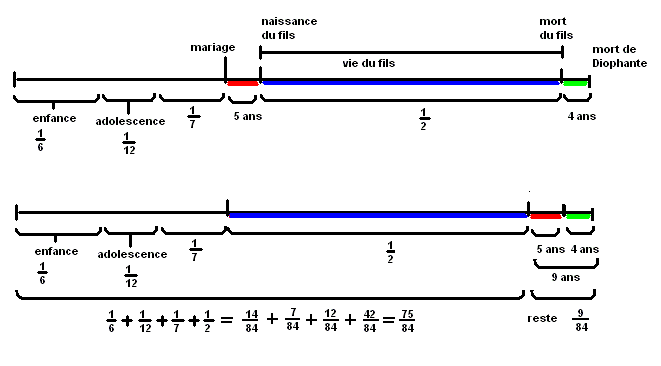 Son épitaphe
x + y + z = 20           alors : w = 11
W + x + y      = 22           alors : z = 9
W + x      + z = 24           alors : y = 7   
W +   + y + z = 27           alors : x = 4
4 inconnu 
4 équation

3xW + 3xX + 3xY + 3xZ = 93